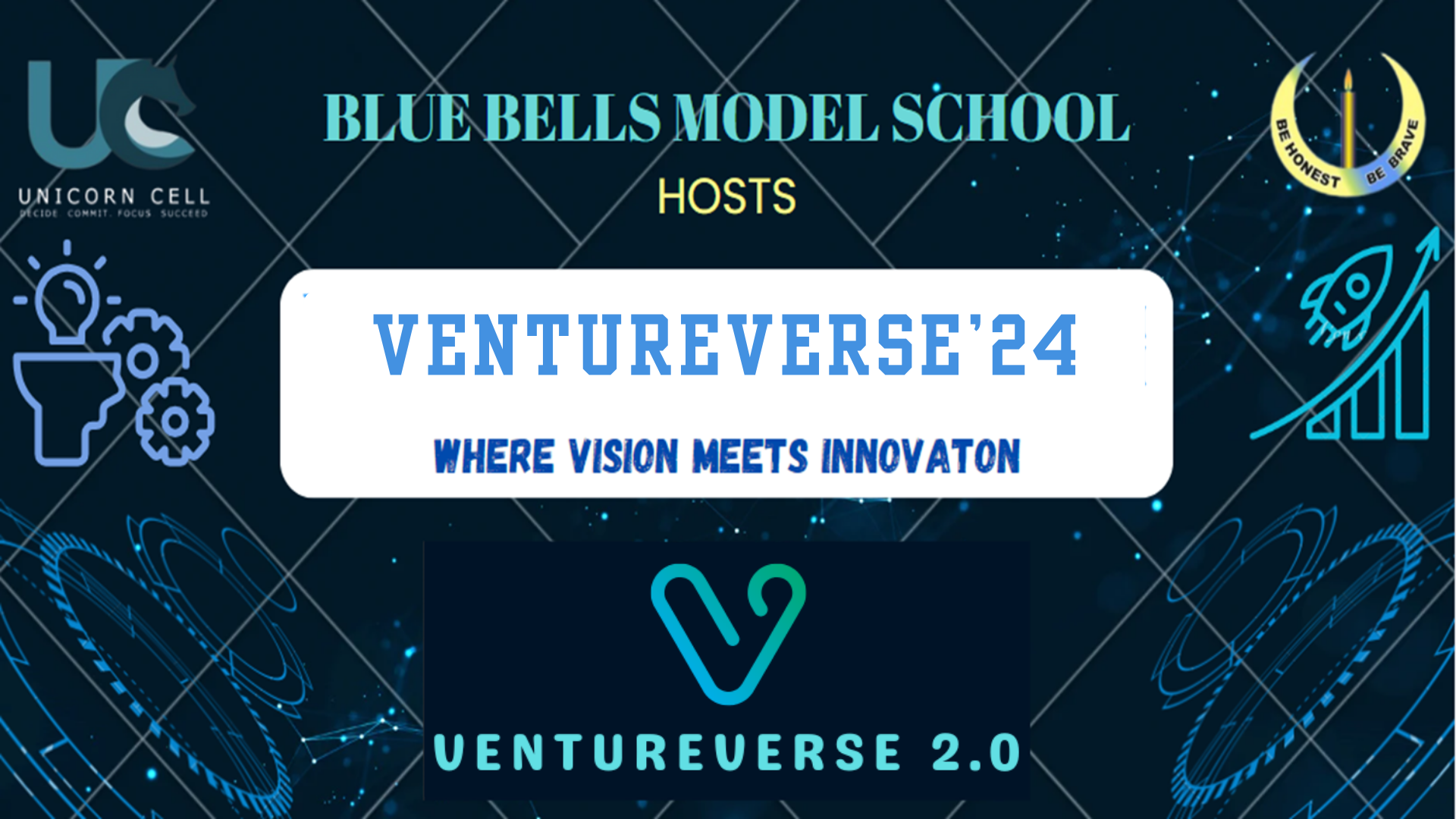 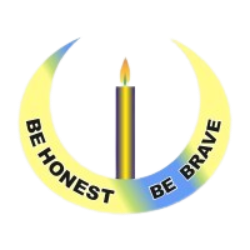 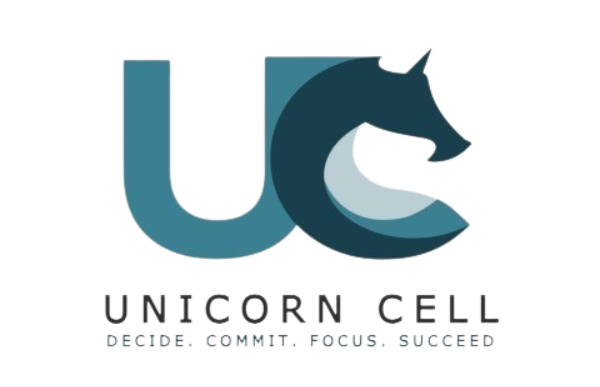 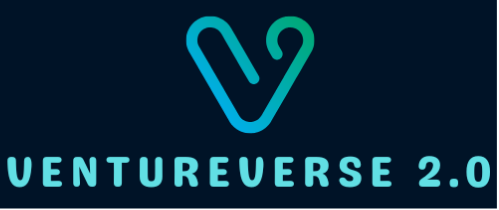 Team Name (Font Size = 24)
Team Members (Font Size = 16, Comma Separated)
Class and section (Font Size = 12)
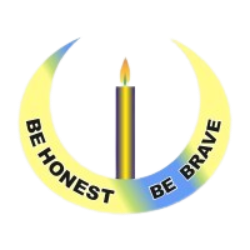 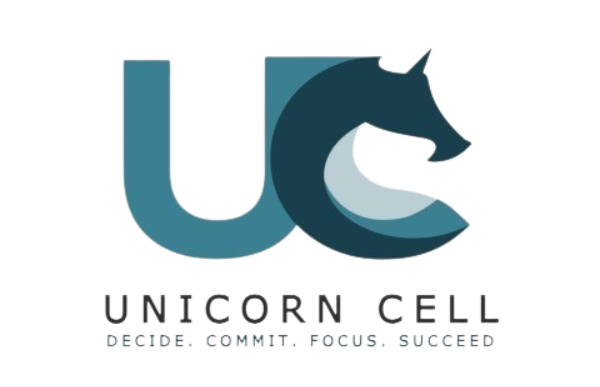 INTRODUCTION
Brief Introduction of Team
Put pictures with full name and class
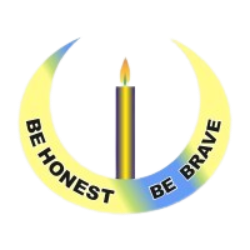 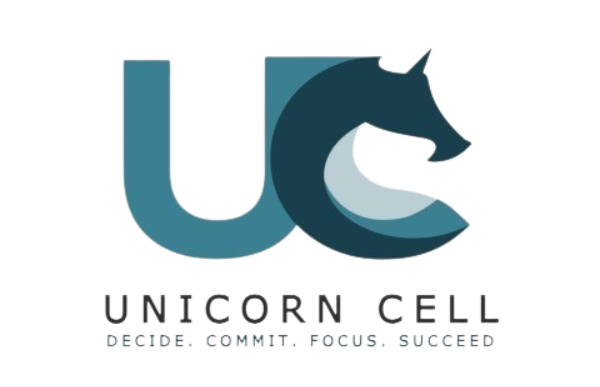 The Problem Statement!
Maximum 50 words + visuals
Minimum Font Size = 14
Max. Font Size = 40
4
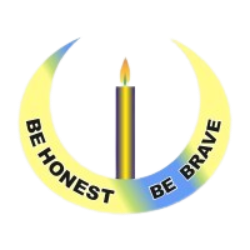 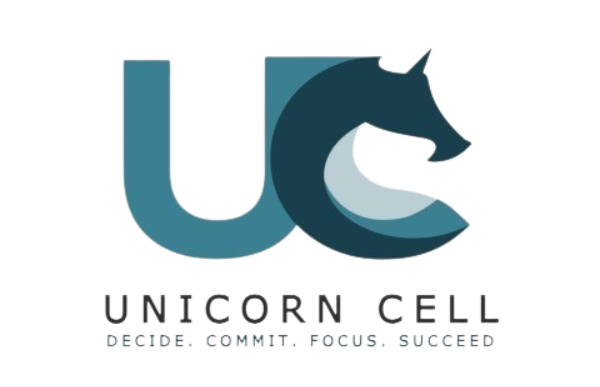 The proposed solution!
Maximum 50 words + visuals
Minimum Font Size = 14
Max. Font Size = 40
5
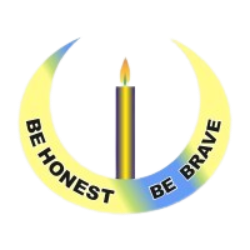 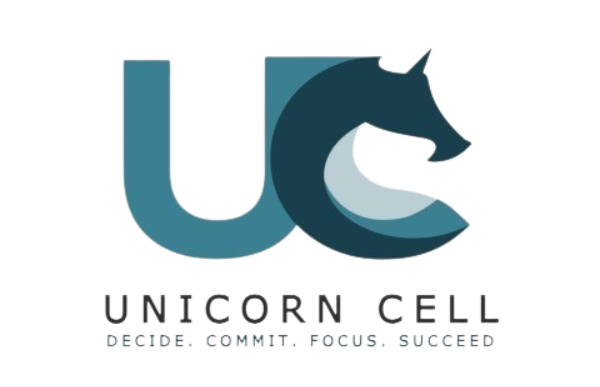 How the solution / idea works? 
(The working model / design)
Maximum 50 words + visuals
Minimum Font Size = 14
Max. Font Size = 40
6
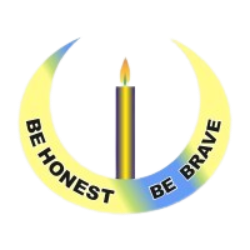 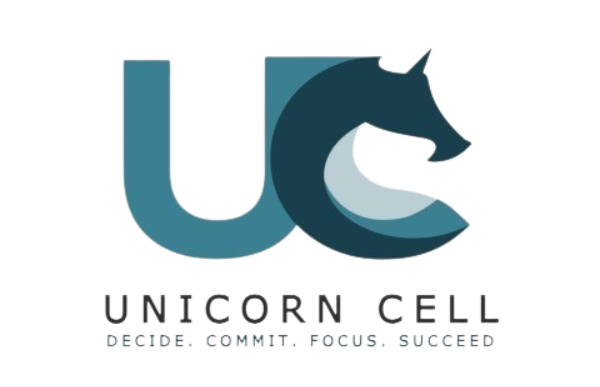 What makes the idea great?
Maximum 50 words + Visuals
Minimum Font Size = 14
Max. Font Size = 40
7
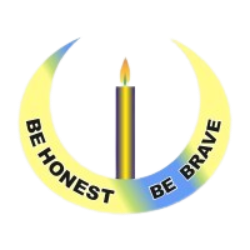 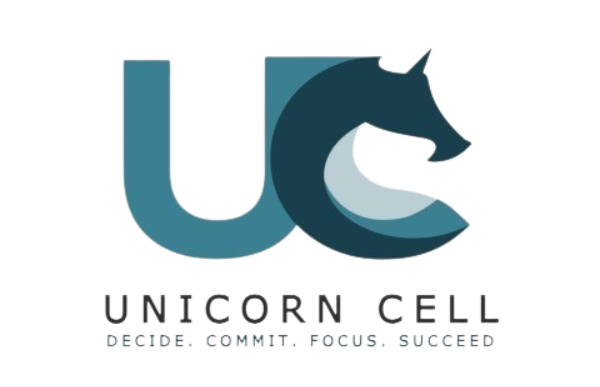 Revenue Model
Maximum 50 words + Visuals
Minimum Font Size = 14
Max. Font Size = 40
8
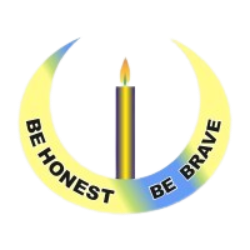 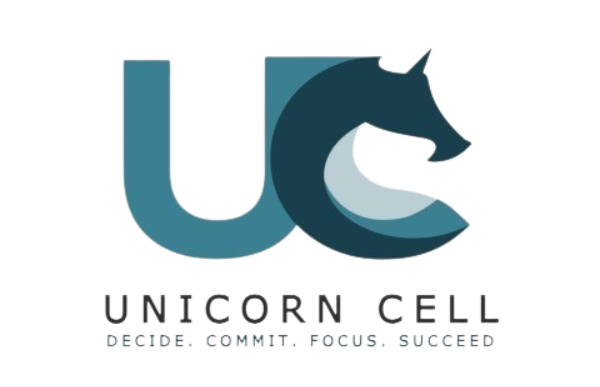 Thank You!
9
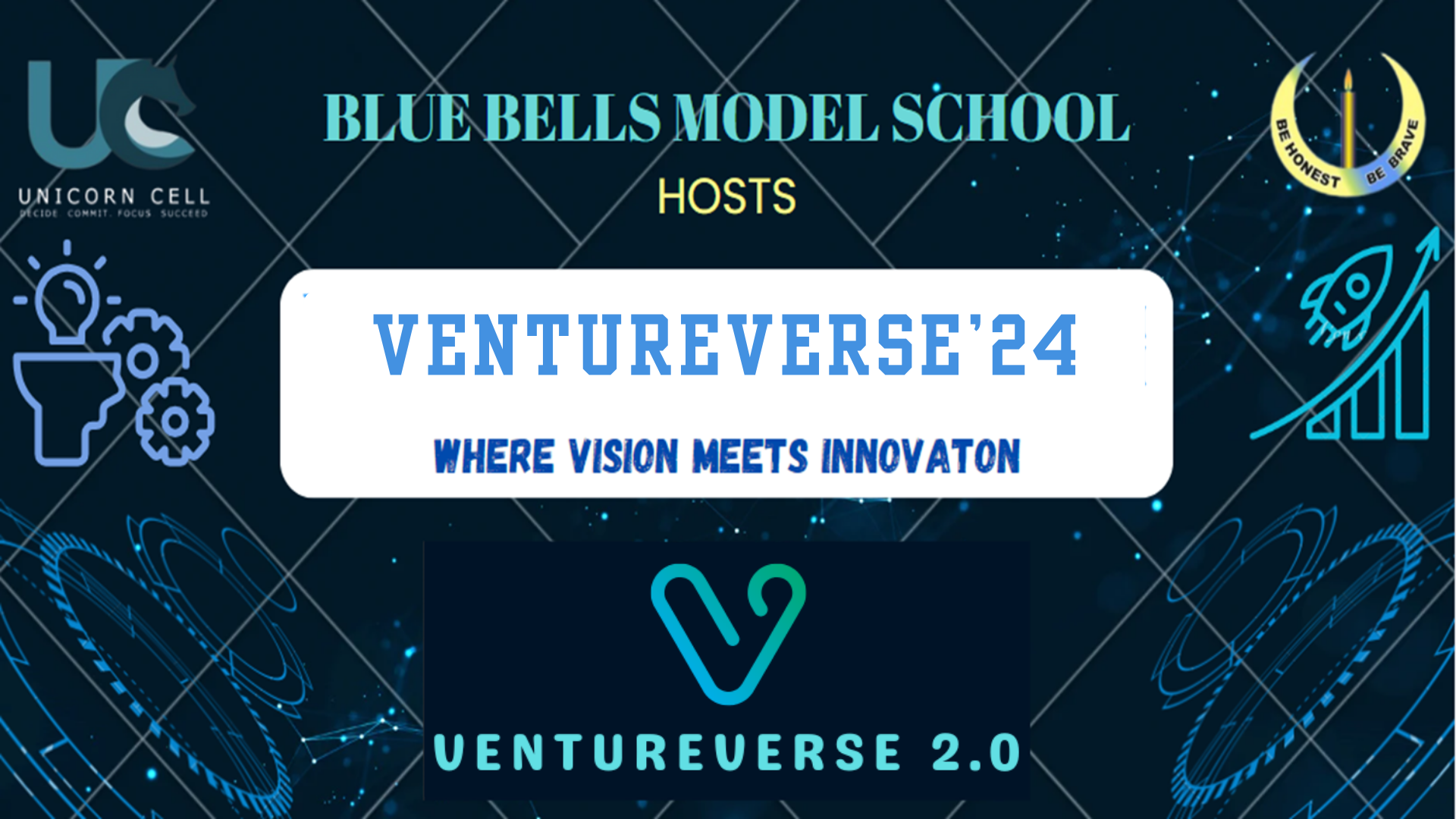